WORLDS LARGEST PHEASANT IS IN          HURON, SOUTH DAKOTA
LARGEST PHEASANT FARM IN NORTH AMERICA IS IN JANESVILLE, WI
LIFE ON THE PROCESS CREW
Process crew Season by Season		Main Objections:
At 5 weeks of age: Process crew Peeps the birds 10k-30k / week
At 7 weeks of age: Process crew moves out pheasants 10k/30k week
At 8 weeks of age: Hungarians & French Partridge are moved out
At 13 weeks of age: Process crew catches whites for processing
At 24 weeks of age: Mature Ringnecks are caught for shipments
Different colors help determine hatch dates
More blinding, different colored pins can help determine hatches
YouTube videohttps://www.youtube.com/watch?v=5pZr2-VPkXM
Several trailers for moving out
Straw on the bottom of trailer provides comfort and cleanliness
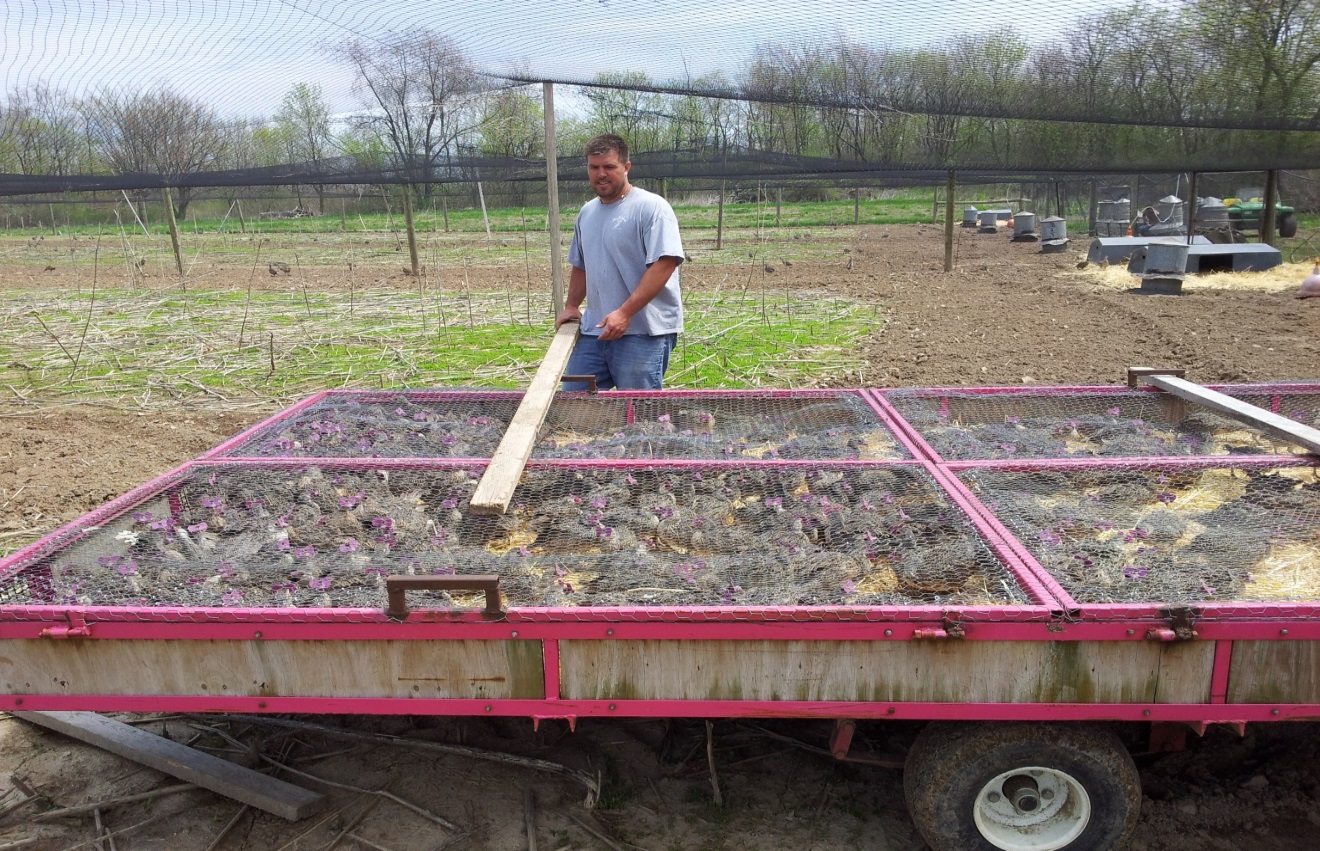 Correct any sexing errors
Moving out French is done with crates
Handy tool on a pheasant farm
Birds caught and stacked ready to be loaded
Loading semi for relocation
Off to South Dakota farm
Shipping Season – Prepping for the next day
This is why we sex at moveout
Somethings are black and white
Crates are placed and bedded the day before
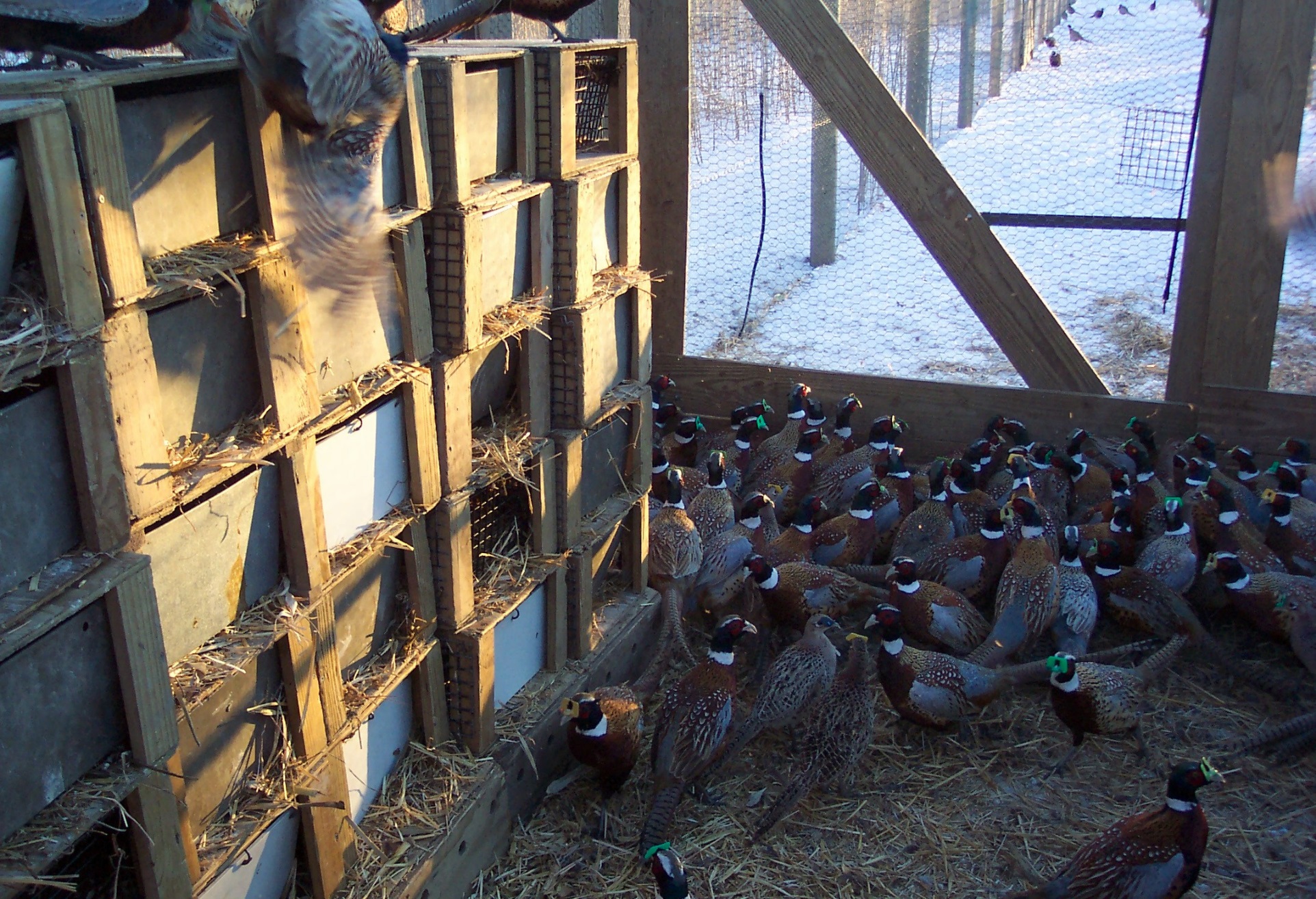 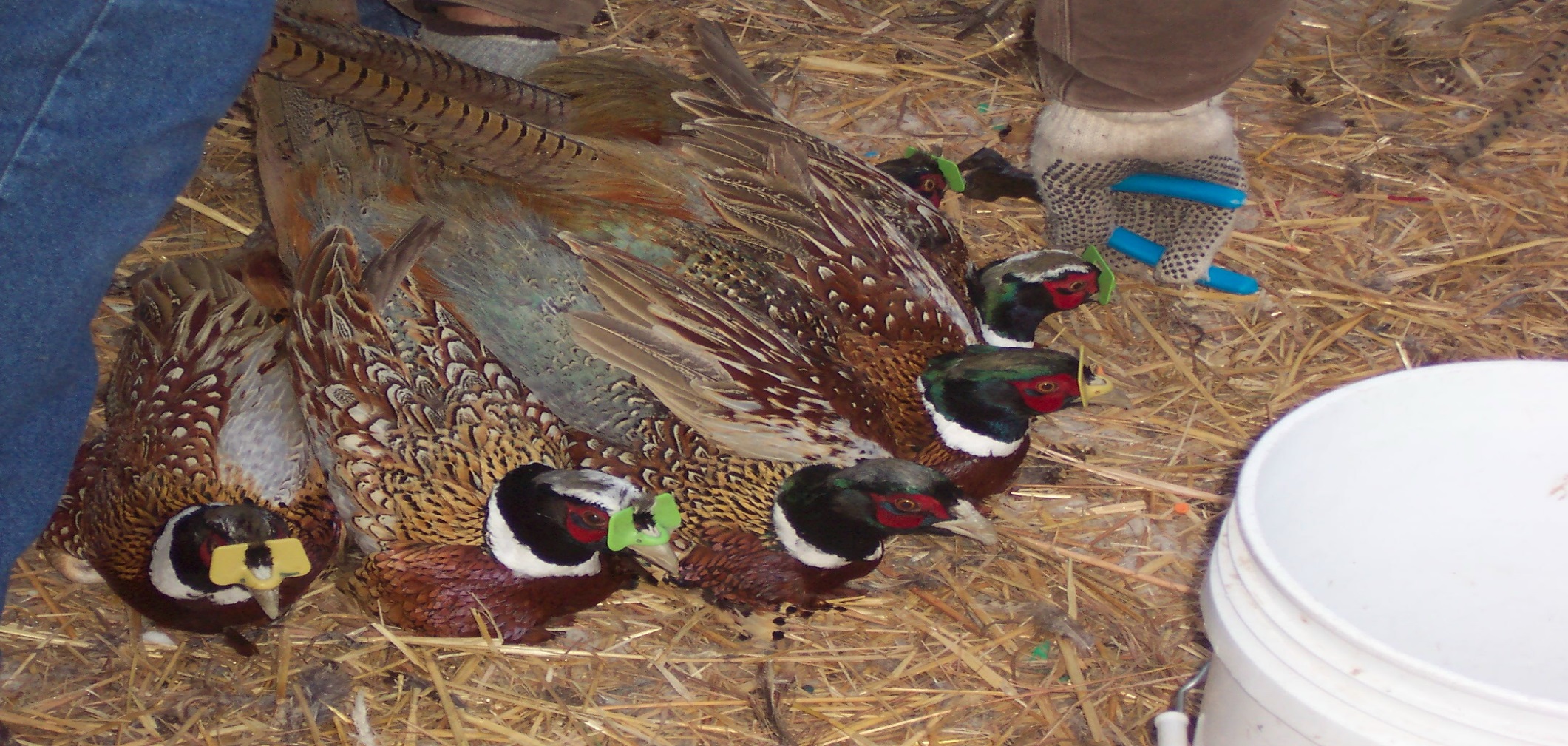 Multiple customers or different breeds – flagged for I.D.
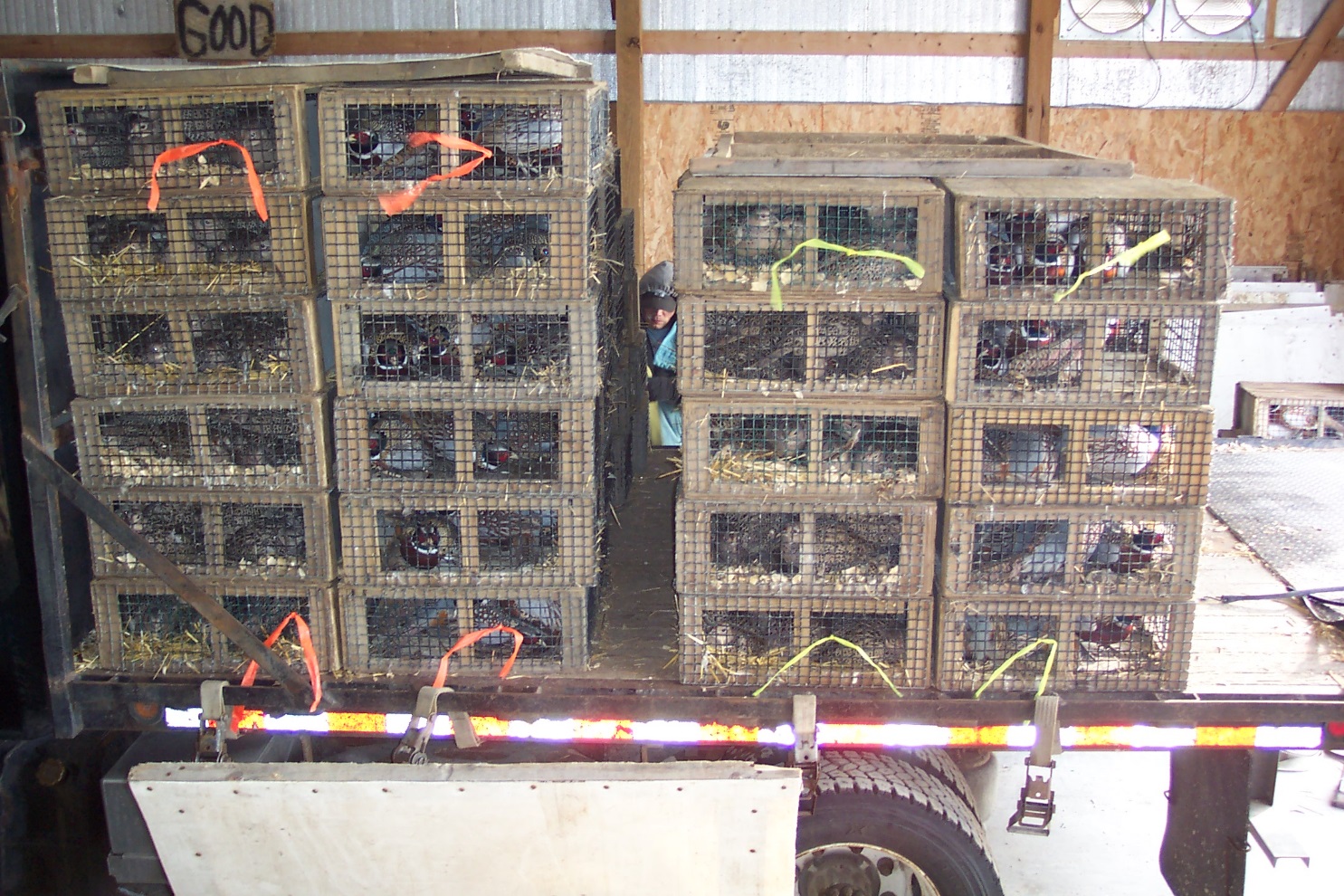 Big crates
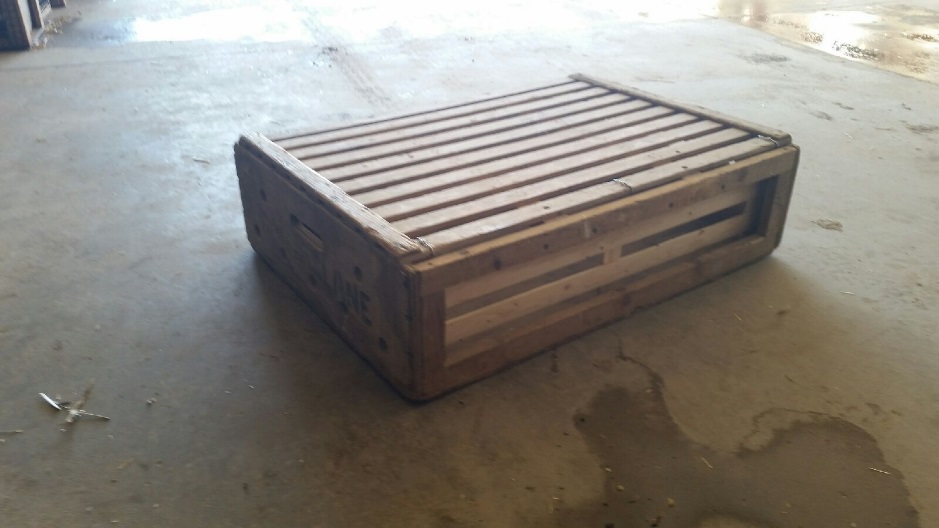 Dimensions are 24x32x9
Can accommodate (only cox)
10-12 RN cox
8 White cox
10 MM cox
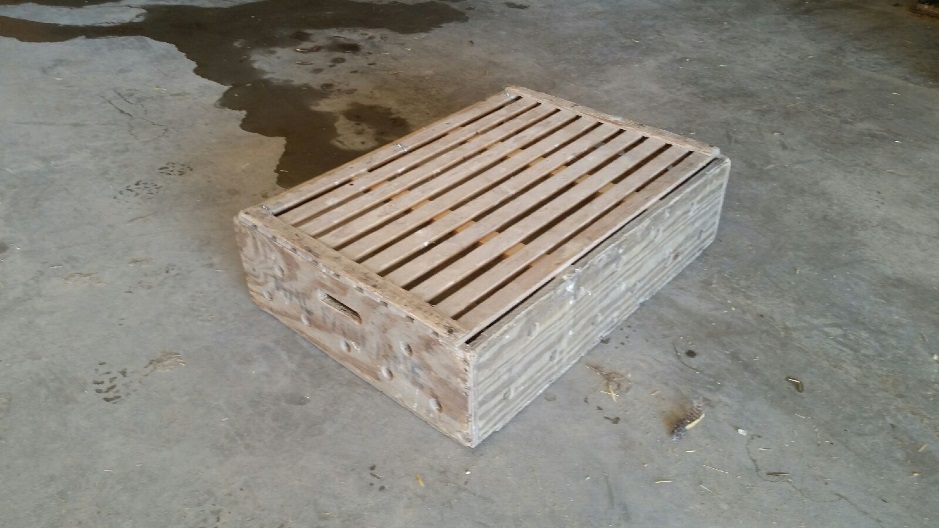 Temps and number per crate
Small crates
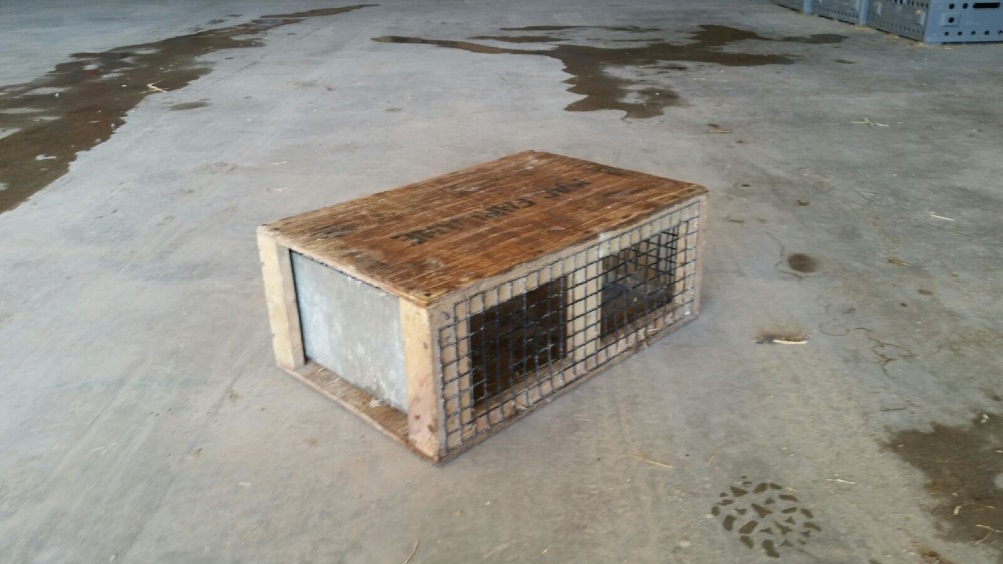 -Dimensions are 24x16x9 
-Can accommodate
5 RN cox
8-10 RN hens
15 huns
15 chukar
4 Whites
5 Mut cox
8 Mut hens
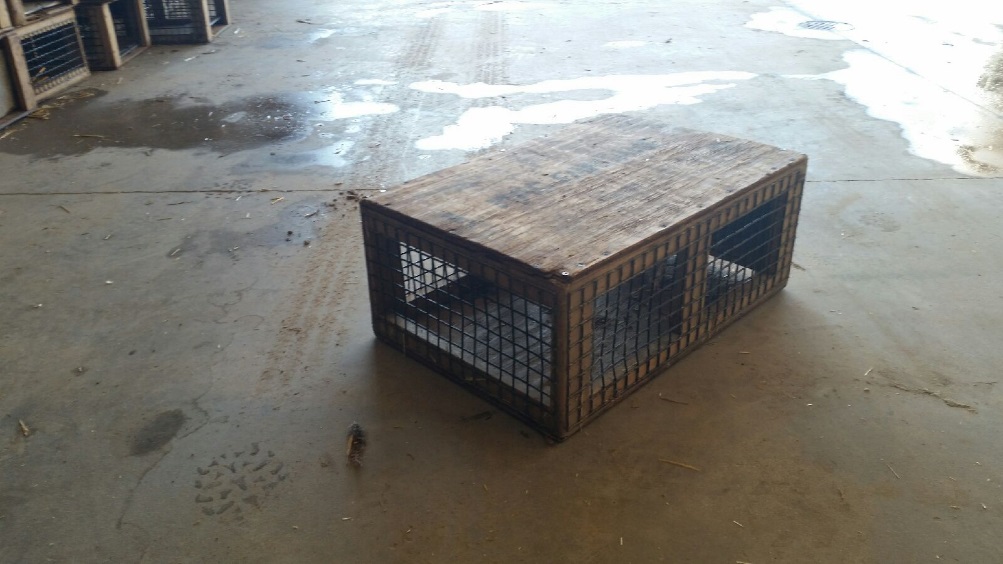 Crates are typically bedded with straw
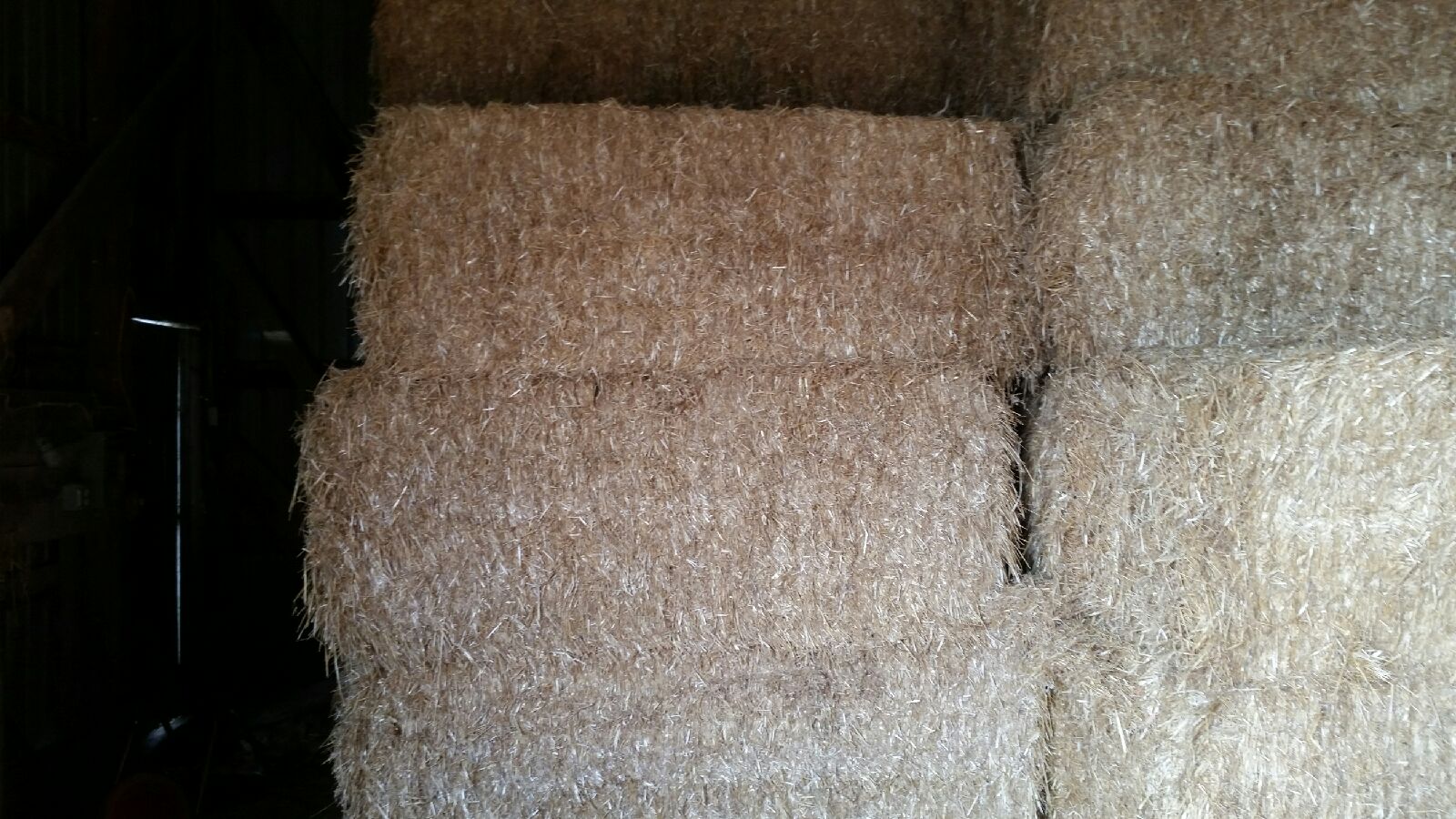 Wood chips
We use these for a few specific customers if allergic to straw and when it’s raining to keep from having tails tie together
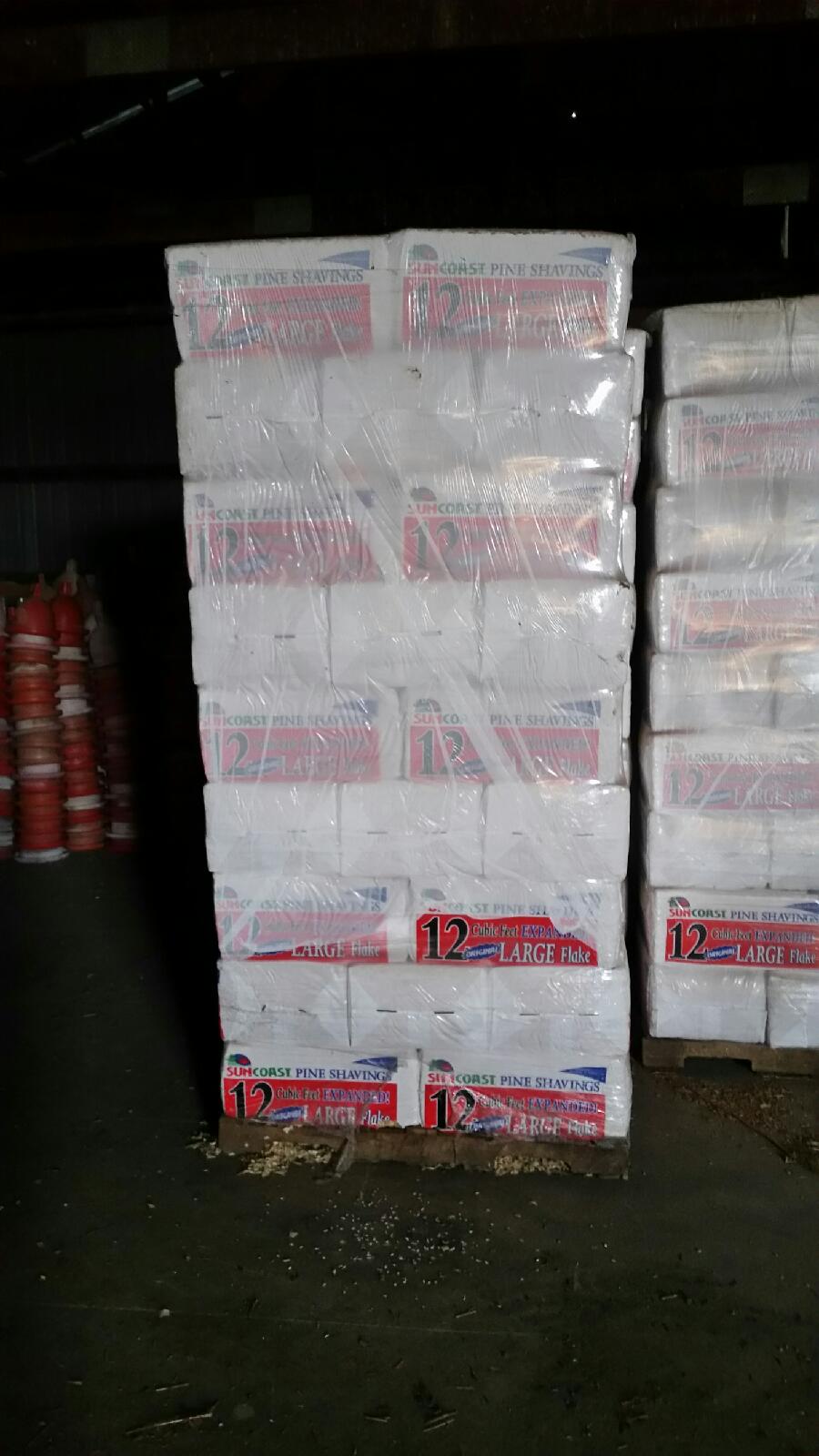 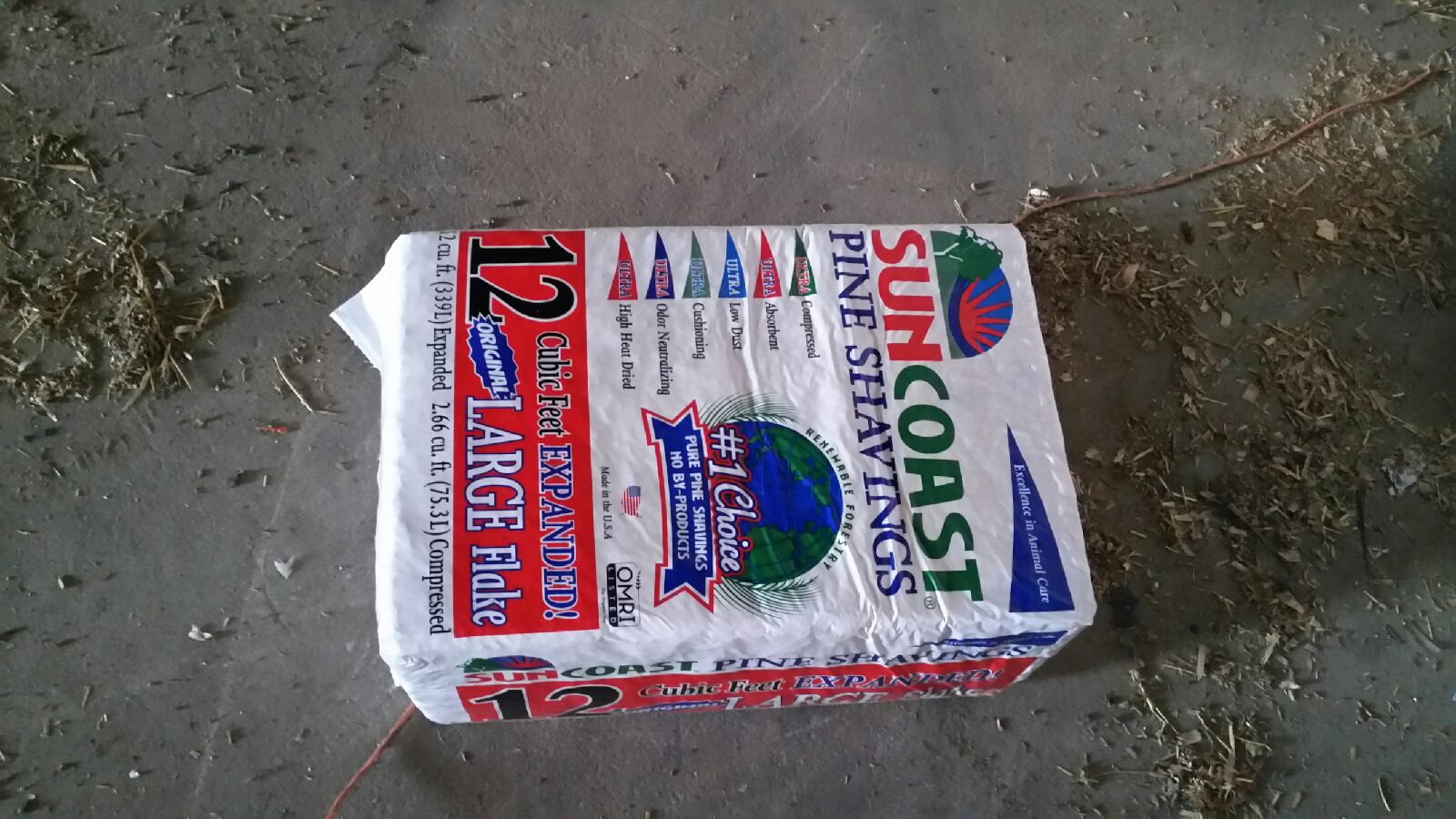 Sides
At MacFarlane we use two different types of sides. The ones on the left are “open sides” used with our big crates to secure the load and keep the integrity of the section. The ones on the right are “closed sides” used with our small crates for the same reasons along with protecting the birds from exposure.
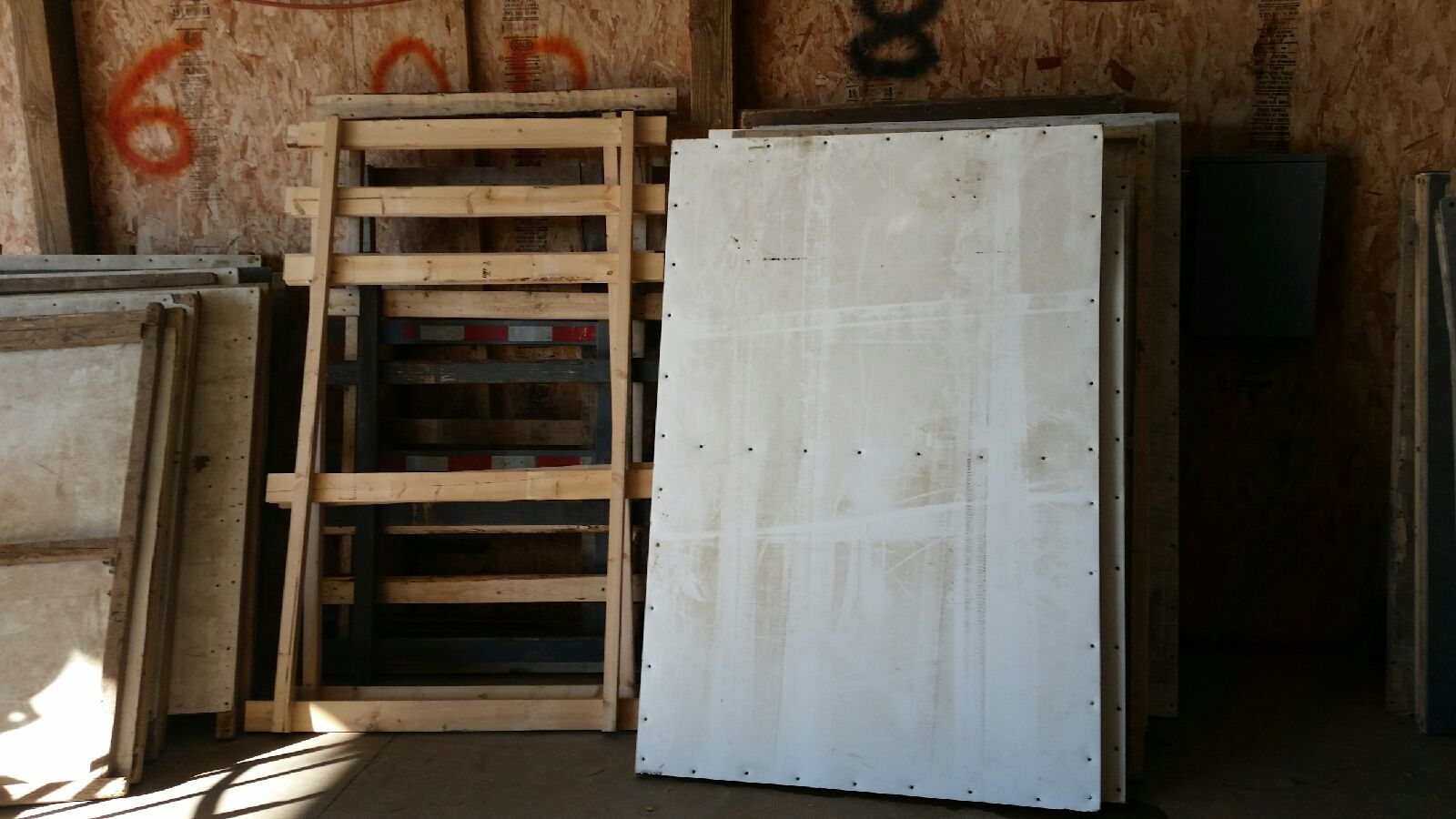 Before sides are added
Complete load
Tarp
Local deliveries
Putting up and taking down
Work hard & Play hard